Development of surface roughness length and drag parameterizations over deep seas - Alberto S. Rabaneda (arabaneda@icm.csic.es)
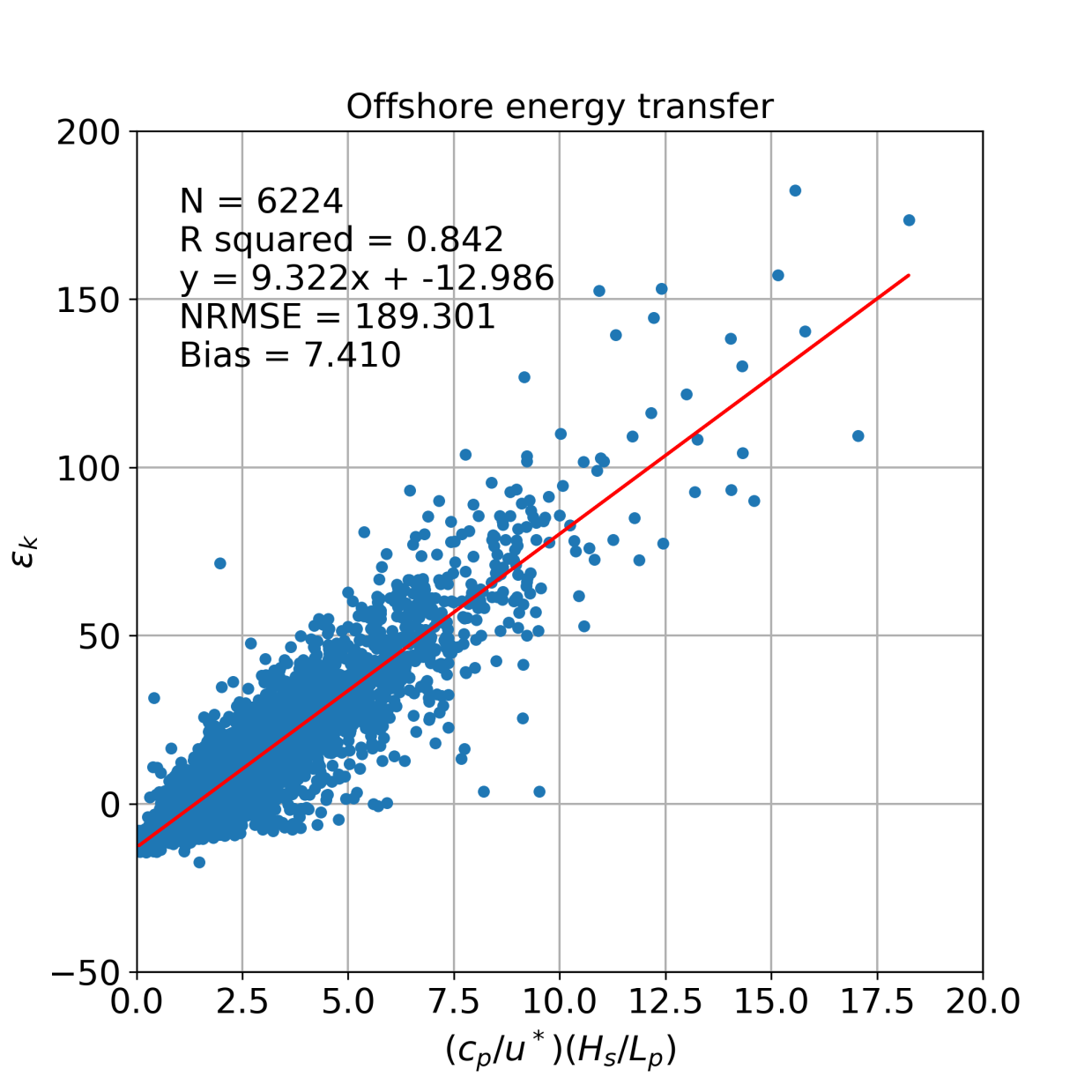 New surface roughness length parameterization free of empirical parameters, Lettau’s adaption to offshore locations
New correction parameter for the offshore logarithmic law due to wind/wave kinetic energy exchange
Uz : Wind speed at height z
u* : friction velocity
k : von Karman constant
Ψs : atmospheric stability correction
LS : Obukhov length
Cd : Drag coefficient
Figure.  Correlation of wind/wave kinetic energy exchange against wave age and wave slope under neutral atmospheric stability conditions. Dataset from Egmond aan Zee meteorological mast in Netherlands (July 2005 - Dec 2008).
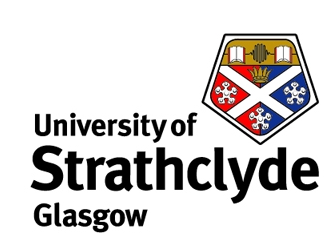 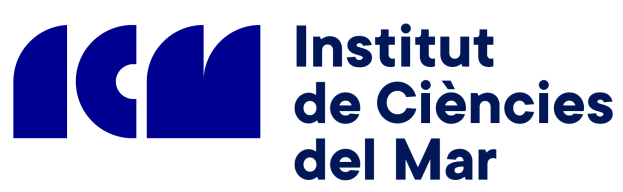 Development of equation: Kinetic Energy Transfer Correction (KETC)
Kinetic energy transfer correction between ocean and atmosphere (KETC)
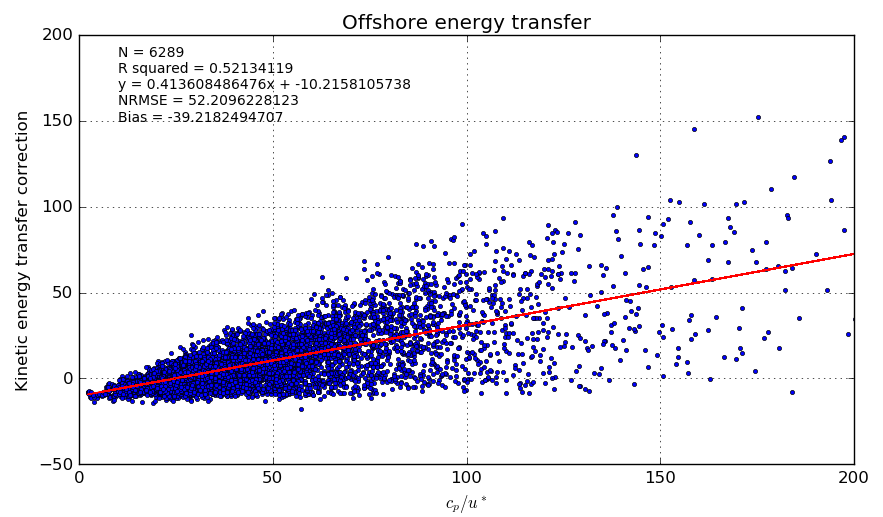 Development of equation: Kinetic Energy Transfer Correction (KETC)
Wave slope effect over the kinetic energy exchange between wind and waves.

Since the energy of a wave depends on its amplitude and wavelength
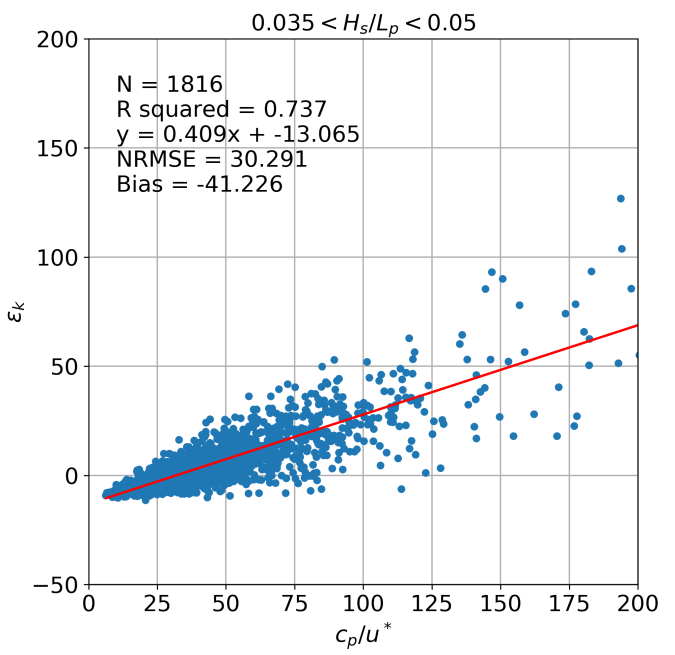 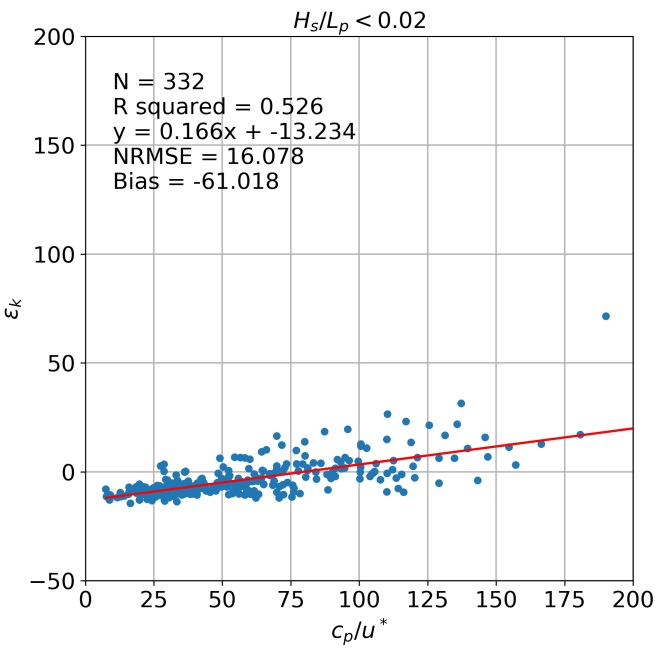 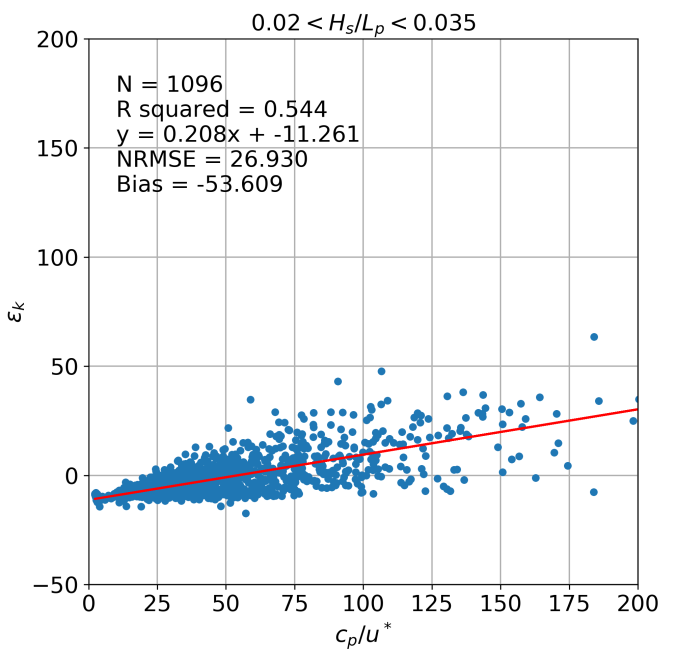 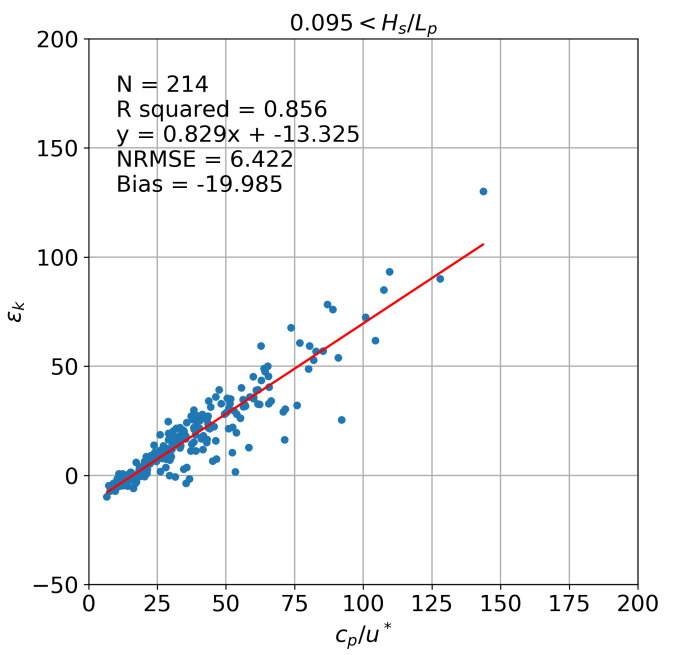 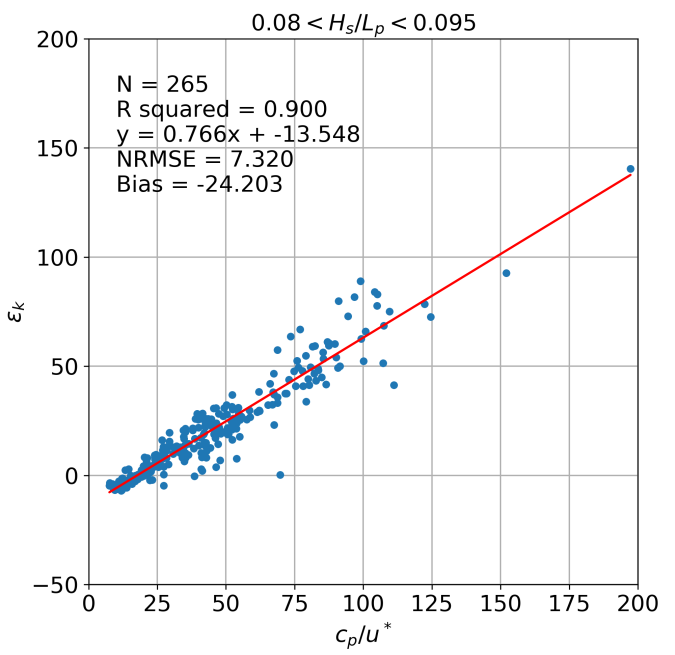 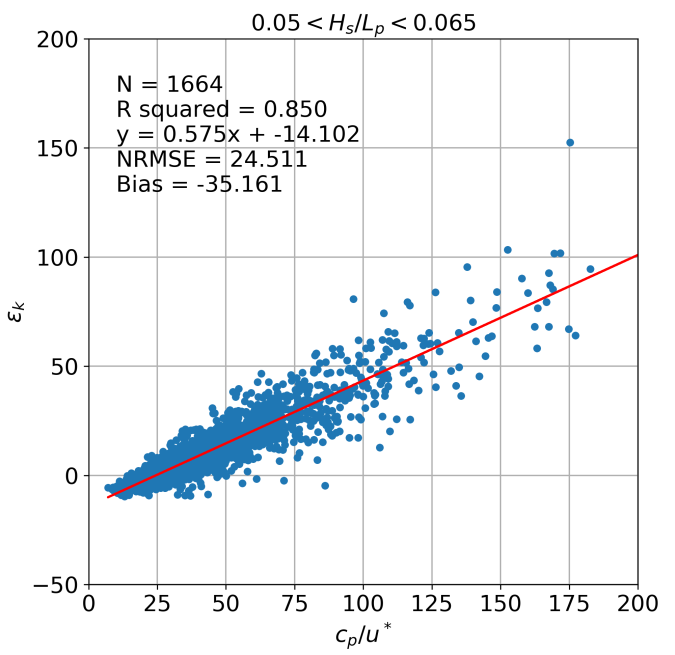 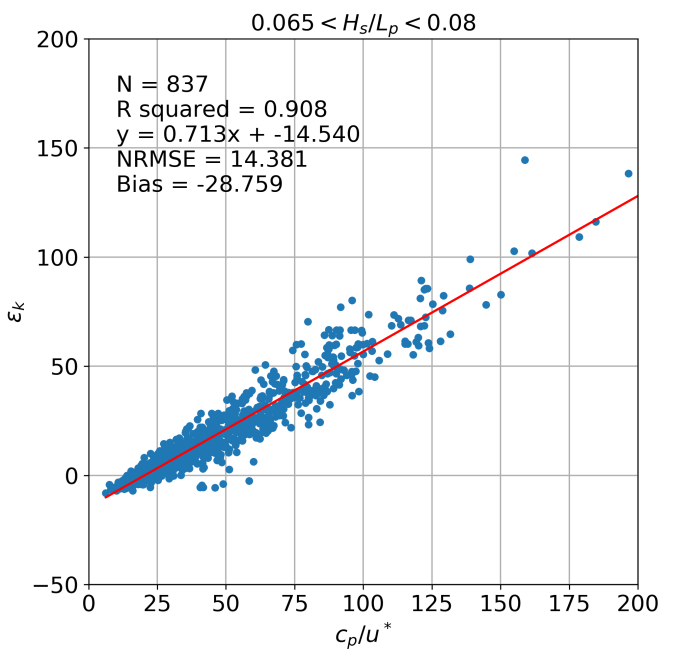 On high z0 values: Atmospheric stability  and wake analysis
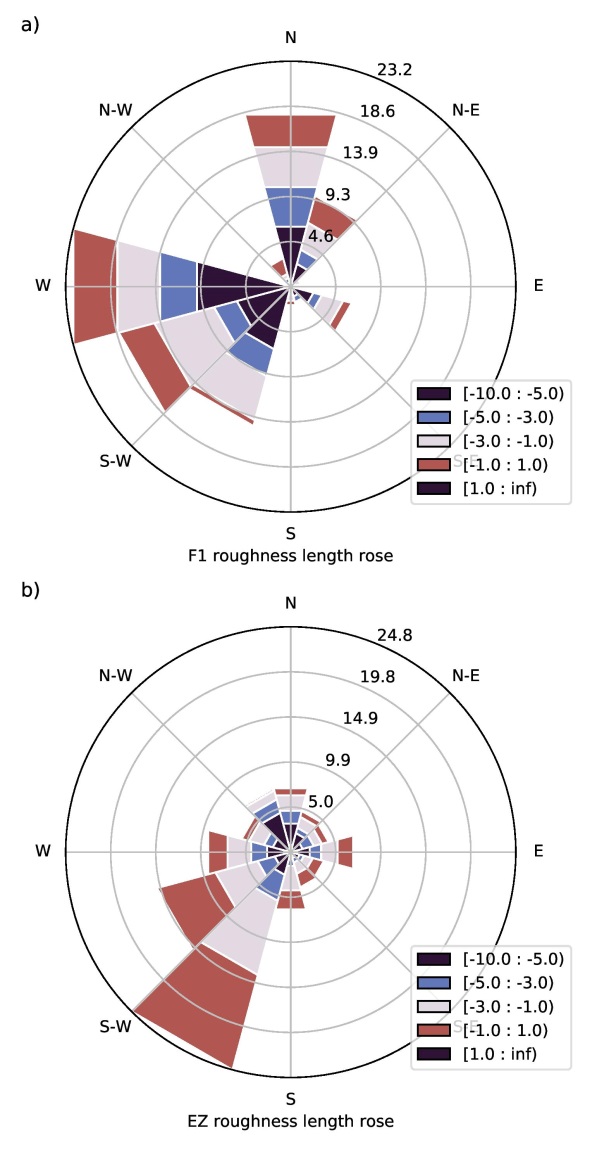 50-min z0 roses in logarithmic scale for F1 and EZ under neutral stability conditions. The concentric lines represent frequency as percentage. The rose legend values represent z0 in m.
50-min z0 plotted against the inverse Obukhov length for EZ dataset.
z0 threshold over 2 metres !!!